Del-visionsplan Den Danske Billard Union 2026-2029
5-Kegler  
Thomas Jæger
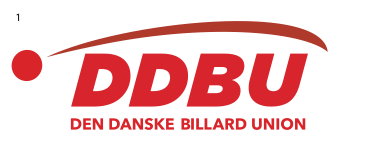 Formål med en "Del-visionsplan"
Formålet er, at skabe grundlag for en samlet visionsplan for dansk billard, som skal identificere og præcisere, hvad billard er og hvad sporten kan byde på overfor befolkningen og sponsorer. 
Slutmålet er en "Corporate Identity”, som skal bruges til at  sælge billardsporten til nye samarbejdspartnere, sponsorer, fonde m.v. og markant øge indtægter i de kommende år. Til gavn for udviklingen af billardsporten. 
Grundlaget skabes ved at de enkelte disciplin- og område-ansvarlige gør status og reflekterer over eget ansvarsområde, som til sidst bliver integreret i en samlet visionsplan for dansk billard. 
Opgaven udføres ved omhyggeligt at udfylde de blanke sider i denne Power Point-præsentation. Det er måden hvorpå det enkelte bestyrelsesmedlem får direkte indflydelse på og medansvar for vigtige beslutninger omkring DDBU’s kommende nye organisation og struktur.
Status 2025
Der er 16 der spiller turnering på elite tours
Der er ca. 25-35 der spiller mesterrække og A tours
Vi er nr. 4 i Europa for hold
Niveauet i Danmark har rykket sig meget
SWOT Analyse – 1
Styrker (Strengths)       
Kan spilles af alle uanset niveau
Kun et stød af gangen, hvilket giver spillet dynamik
Der er en del taktik i 5-Kegler
5-Kegler minder på nogle områder om skomager, som spilles af rigtig mange
Danmark har flere dygtige spillere, som kan inspirere 
Der er kommet en mindre fremgang i antal spillere således, at bredden er styrket til både turneringer og i den daglige træning i klubberne 

Svagheder (Weaknesses)  
En del klubber har ikke caramboleborde, som 5-Kegler spilles på
Spillet er svært at mestre, så det kræver en indsats at komme op blandt eliten      
Ikke alle klubber der har lyst til der skal spilles hos dem.
SWOT Analyse – 2
Muligheder (Opportunities) 
Turneringer på kegleborde, for at skabe interesse
Klubberne kan opnå økonomiske fordele ved at få nye spillere
”Åbent Hus” i klubberne på en bestemt ugedag/månedsdag
Øge interessen ved at få næste sæsons turneringer ud i klubber der normalt ikke afholder 5-Kegler
At topspillere kommer rundt i klubberne og forklarer om spillet og giver ”instruktion”

Trusler (Threats) 
At markedsføringen strander på SoMe eller i klubbernes indbakke
At eksisternede klubber ikke vil have 5-Kegler i klubben. For der skal tegens op tl det.
Værdier i 5-Kegler
Samarbejde
Der er stor interesse i miljøet for at samarbejde om en udvikling af 5-Kegler
Udvikling
Færdigheder med henblik på kortsigtet og langsigtet styrkelse af niveau
5-Kegler en international disciplin. Der kan stræbes efter at blive udtaget til disse turneringer
Trivsel
Der er i miljøet en god stemning, som bidrager til socialt fællesskab og træningsfællesskaber
Helhed
Der er udarbejdet et turnerigsformat, hvor der er indtænkt motivation, flere kampe på ens eget niveau og fleksibilitet for alle spillere – uanset niveau
Målsætning
2029
At 100 spillere har tilmeldt sig Elite Tour, Mesterrække Tours  
EM Individuelt: Mindst en spiller blandt de 3 bedste
VM Individuelt: Mindst en spiller blandt de 8 bedste
EM Hold: Danmark skal være i top 3 på ranglisten
VM Hold: Danmark skal være i top 5 på ranglisten
At afholde en international turnering hvert andet år
Turneringsafvikling 2025/26
Elite Tour (16 deltagere)
Mesterrække Vest (op til 16 deltagere)
Mesterrække Øst (op til 16 deltagere)

Parametre
Kompetitivt miljø med mange lige kampe og rullende rangliste
Økonomi skal ikke hindre deltagelse 
Nem og overskuelig planlægning for spillere og klubber
Udbrede kendskabet til 5-Kegler ved at integrere nye spillesteder
Sådan når vi målet for 2029(strategi)
Konkrete tiltag 
Der etableres et udvalg, som arbejder målrettet på en udvikling
Ny turneringsstruktur (beskrevet på slide 8) 
Flere klubber skal afholde turneringer
Nye spillere vil have begrænset transporttid da Mesterrække Vest og Øst afholdes regionalt
5-Kegler vil blive markedsført mere intenst.
Trænings lejr i Tyskland/Italien
Sådan når vi målet for 2029 (strategi)
Konkrete tiltag 
Få flere klubber med Carambole borde
Deltagelse ved internationale turneringer
Instruktionssamlinger - evt. med italienske instruktør
At der for hver sæson bliver etableret et udvalg der målrettet arbejder på visionerne
At Ikast BK, KBK afholder mindst 2 årlige samlinger/instruktion, hvor der videndeles og trænes 

Økonomisk behov 
100.000 kr
Afsluttende bemærkninger
Mit håb er, at der vil være økonomi til min vision. Det vil betyde, at vi forhåbentlig kan få løftet niveauet hos vores dygtigste spillere således, at de spiller med om medaljer ved de fleste internationale turneringer
Mit håb er, at der spilles flere turneringer i 5-Kegler således, at bredden styrkes og derved løfter det samlede niveau
Mit håb er at der kan laves en plan om at lave trænnings weekender imod Tyskerne. Hvor vi skiftes hvert år til at besøge hinanden til en stor turnering
Jeg håber vi kan få mere økonomisk støtte til at rykke vores niveu i Danmark.For vi har allerede besvist at vi er på vej frem.
Ansvarlig for 5-Kegler
Formand:
Thomas Jæger
Thomas-jaeger@hotmail.com
41990485